Statens rolle overfor næringslivet i krisetider
Amund Holmsen
24. August 2022
Utvalget i uttalelsen 2022:
De økonomiske tiltakene under krisen har vært midlertidige. Det er et viktig prinsipp. Det er likevel en risiko for at støttetiltakene under pandemien kan skape forventninger om tilsvarende støttetiltak under mindre alvorlige kriser og forstyrrelser som måtte komme fremover. Det kan lede til uheldig risikotaking i forventning om at staten dekker deler av mulige tap, og deretter til lobbyvirksomhet og politisk press som resulterer i vedtak som svekker offentlige finanser. Det vil i så fall også kunne svekke den langsiktige bærekraften i statsfinansene.
2
Utredningsinstruksen
Hva er problemet, og hva vil vi oppnå?
Hvilke tiltak er relevante?
Hvilke prinsipielle spørsmål reiser tiltakene?
Hva er de positive og negative virkningene av tiltakene, hvor varige er de, og hvem blir berørt?
Hvilket tiltak anbefales, og hvorfor?
Hva er forutsetningene for en vellykket gjennomføring?
3
Støttetiltak
Lånegarantiordning
Kompensasjonsordning for uunngåelige faste kostnader
Lønnsstøtteordning for å ta tilbake permitterte
Lønnsstøtteordning for å ikke permittere
Oljeskattepakke
Kulturstøtteordninger
4
Strømstøtte til næringslivet
Hva er formålet?
Konkurranseforhold
Energieffektivisering, omstilling
Unngå konkurser
Likviditetsttøtte
5
Hvordan innrette støtten?
Bred eller målrettet ordning? (ESA, bagatellmessig støtte)
Varig vs midlertidig
Hensynet til sløsing
Prisfradrag, makspris eller annen støtte?
Historisk eller fremtidig strømforbruk?
Hensynet til strømrasjonering
Rettferdighet
Gjennomførbarhet
6
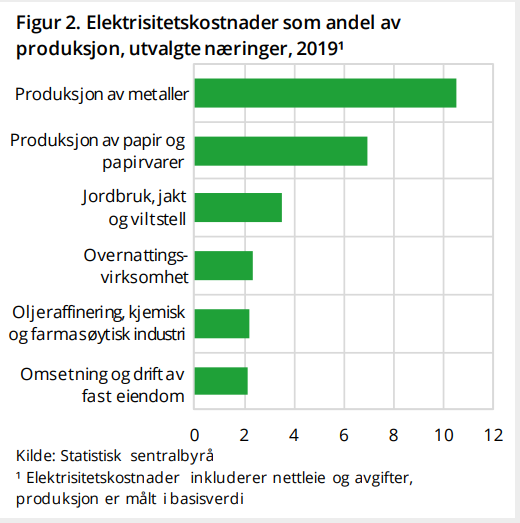 7